Láska v českém jazykovém obrazu světa
Brandtová S., Pavlíčková M., Lokajová V.
Kliknutím vložíte text.
Co je to jazykový obraz?
Slovník spisovného jazyka českého
1. vřelý cit náklonnosti, příchylnosti, obliby
4. milovaná osoba, zvl. milenka, milenec; oblíbená věc
Český etymologický slovník
Ze staročeského láska, polského *laska.
Odvozeno od slovesa *laskati ‘lichotit’, z toho české laskat ‘projevovat lásku, mazlit’ (sr. i laskavý, pravděpodobně souvisí i s laškovat).
Příruční slovník jazyka českého
přirozený příznivý cit pro někoho n. něco, pudová náklonnost pociťovaná k někomu n. něčemu

záliba v tom, co někoho zajímá, co se někomu líbí, obliba.

druh dobrovolné práce na panském, za niž se povolovalo sbírati v lese dříví - chodit "na lásku"
Kliknutím vložíte text.
Pojem láska v rámci přirozeného jazyka (češtiny)
Kladný a silný vztah k osobě, věci nebo ideji
Objekt, ke kterému se cit/emoce upínají
Robert J. Sternberg – 3 základní dimenze lásky
Typy lásky:
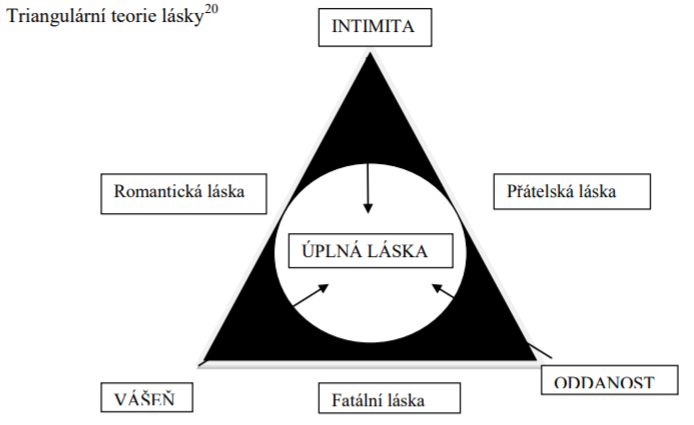 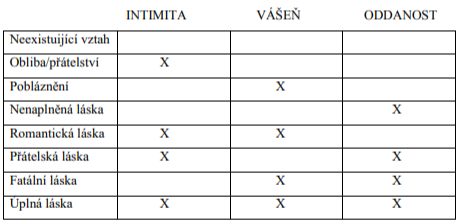 Diplomová práce Veroniky Kratochvílové Konceptualizace lásky v textech české populární hudby (Jazykový obraz lásky v textech skupiny Lucie)
Jaké druhy lásek známe ?
Láska manželská
úzce spojena se sexualitou, vášní, intimitou a osobní oddaností 
Láska přátelská
spojována s osobní oddaností 
Mateřská láska 
velice specifický druh lásky, jelikož se vyskytuje pouze mezi matkou a dítětem
Pohled Sociologického slovníku 

Vztah mezi dvěma lidmi 
Vztah ke skupině lidí, idealizované osobnosti nebo i idejí 
Láska totožná s romantickou zamilovaností 

Bakalářská práce Evy Neubauerové
Intimita a láska v rituálech sekt a menšinových církví
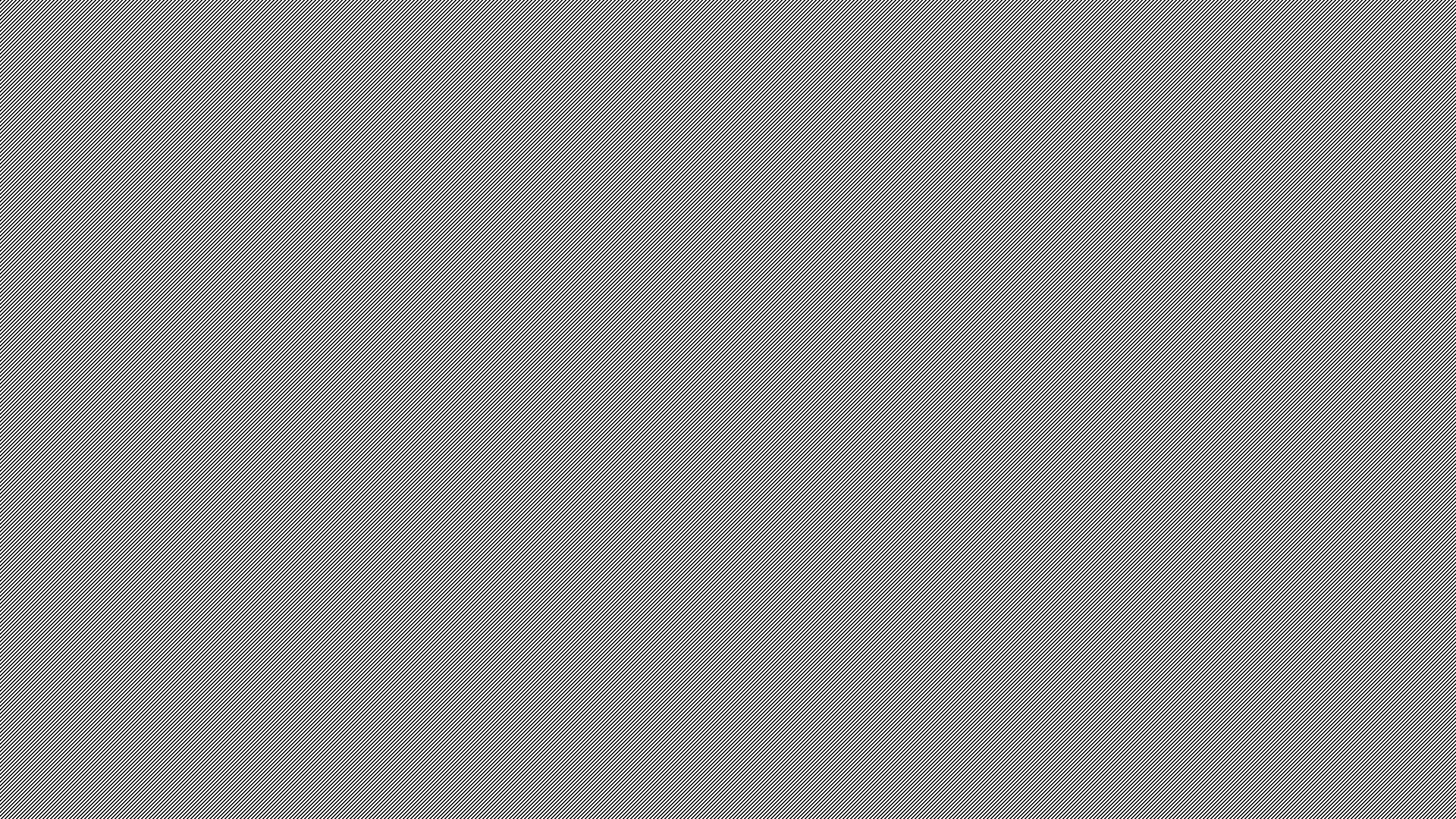 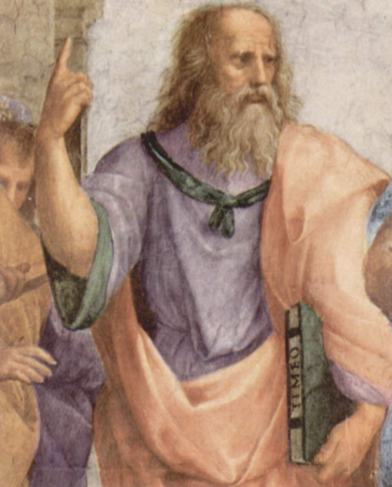 Historický koncept lásky
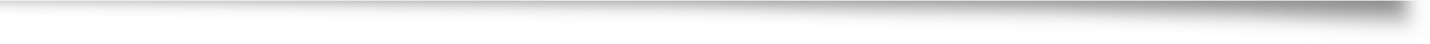 Platón a jeho popis lásky a oddělení od tělesnosti a sexuality

Dle Platóna je nejvyšší forma lásky    ''láska k moudrosti''

Při studiích lásky byla nejčastěji zkoumána partnerská láska 

Otázka, zda-li je láska vrozená nebo se ji musíme naučit a popřípadě do jaké úrovně

Bakalářská práce Evy Neubauerové
Konceptualizace lásky v textech české populární hudby
Láska je věc
dárek, potrava ("Chci tvoji lásku mít...")
Láska je látka a substance 
Droga ("moře do tebe lásky se vejde")
Láska je kontejner 
nádoba, v níž se láska nalézá ("už jsem z toho venku, ...") 
Láska je bytost = personifikace
Láska je žena ("láska si klekla, neprosí nás")
Láska je protivník = láska mě zničí
Láska je činnost
Láska je hra = má pravidla, (třetí vstoupil do hry)
Láska je válka = zahájit útok na srdce, bojovat o někoho
Láska je sex
milování jako cit x milovat se jako sex
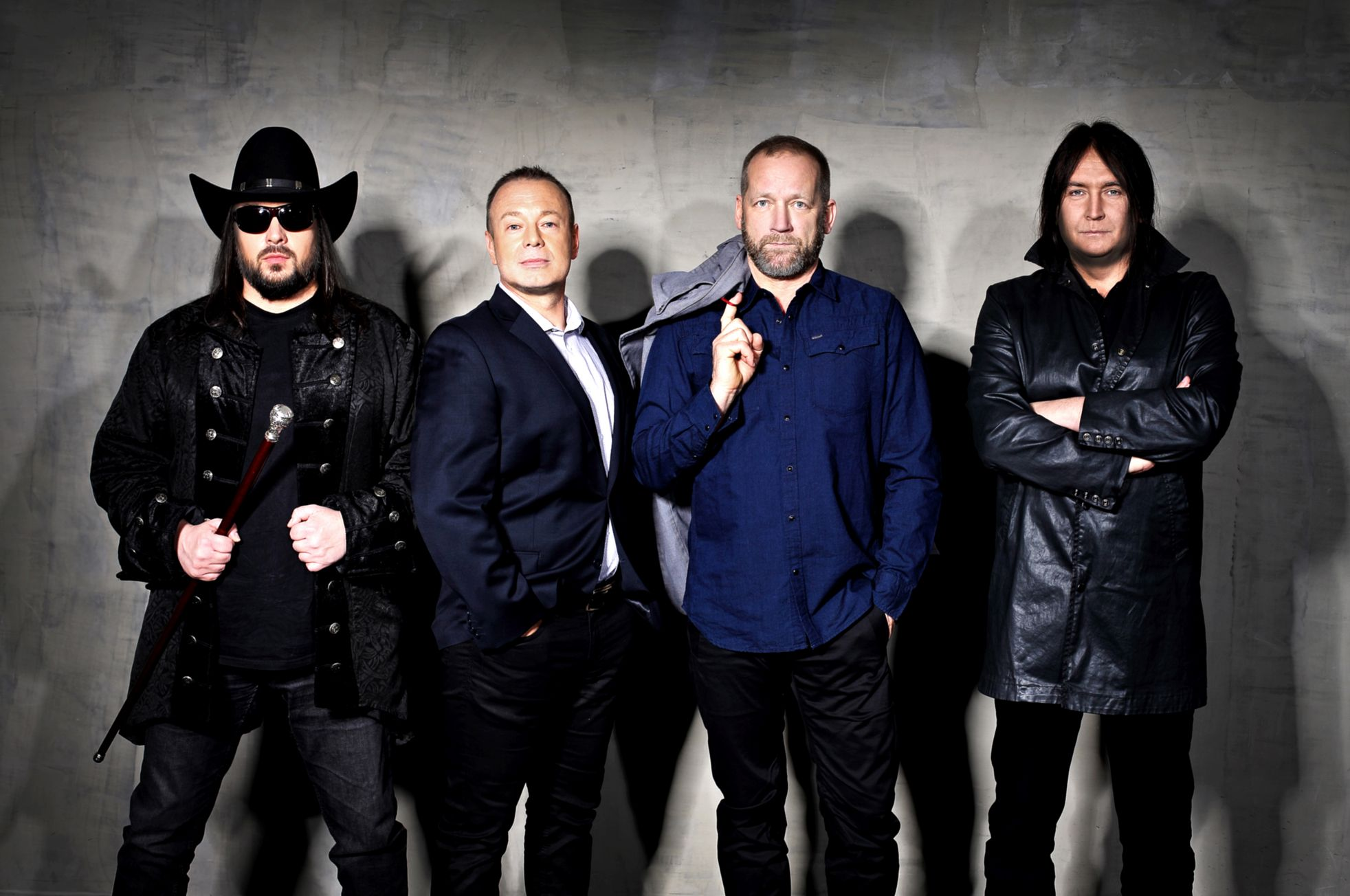 Diplomová práce Veroniky Kratochvílové
Láska očima seniorů
Přátelská láska
Nejdůležitější, partner je nejlepší přítel
„Zvykat si na novou ženskou souvisí s tím, že si člověk musí zvykat na novou svíčkovou.“
Romantická láska
Idealizace partnera, projevy by se neměly opakovat
"perfektní máma"
Květiny jako symbol lásky
Změna lásky v průběhu manželství
Často zmiňují "osudovost" - jejich partner je "ten pravý"
Postupem času se láska prohlubuje a romantická ustupuje přátelské
Bakalářská práce Kateřiny Malé Láska očima seniorů: kvalitativní analýza partnerské lásky v manželstvích seniorů
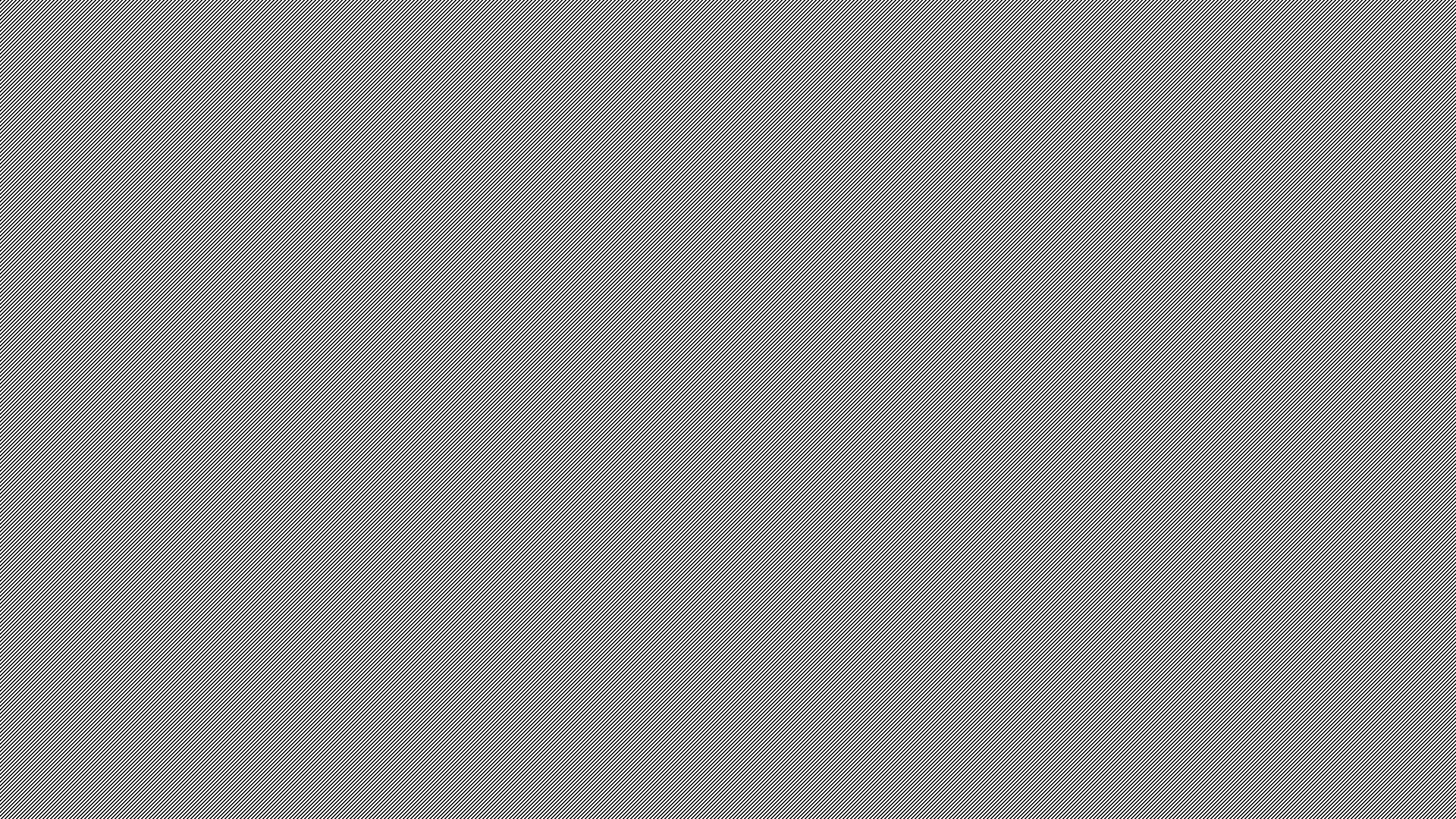 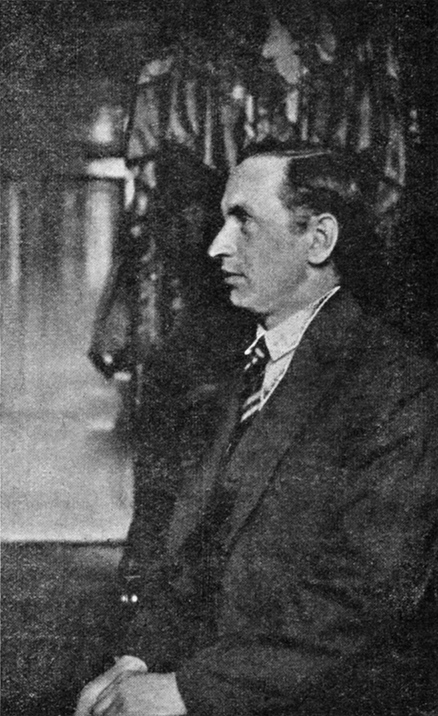 Pro zajímavost - Láska, Smrt a Víra
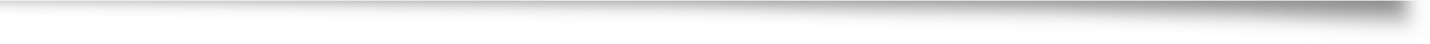 V literatuře často dochází ke spojování lásky buď se smrtí, nebo s vírou

V díle Jaroslava Durycha se setkáváme se silným spojením lásky a smrti, které si mají být v rovny 

Láska se musí setkat se smrtí aby pochopila svou pravou podstatu 

Diplomová práce Lucie Paukerové 
Láska a víra. Erotická motivika v díle Jaroslava Durycha
Zdroje
ZIÓŁKOWSKI, Marek, Daniela LEHÁROVÁ a Irena VAŇKOVÁ. Jazykový obraz světa: slovníkové heslo. Slovo a smysl [online]. Praha: Ústav české literatury a literární vědy Filosofické fakulty Univerzity Karlovy, 2007, 2007, IV.(8) [cit. 2022-05-18]. ISSN 1214-7915. Dostupné z: http://slovoasmysl.ff.cuni.cz/node/258
KRATOCHVÍLOVÁ, Veronika. Konceptualizace lásky v textech české populární hudby (Jazykový obraz lásky v textech skupiny Lucie). 2013. Diplomová práce. Univerzita Karlova, Filozofická fakulta, Ústav českého jazyka a teorie komunikace. Vedoucí práce Vaňková, Irena.
NEUBAUEROVÁ, Eva. Intimita a láska v rituálech sekt a menšinových církví. Praha, 2012. Bakalářská práce. Univerzita Karlova, Fakulta sociálních věd, Katedra sociologie. Vedoucí práce Kotík, Michal.
MALÁ, Kateřina. Láska očima seniorů: kvalitativní analýza partnerské lásky v manželstvích seniorů. Praha, 2014. Bakalářská práce. Univerzita Karlova, Fakulta sociálních věd, Katedra sociologie. Vedoucí práce Martinová, Marta.
PAUKEROVÁ, Lucie. Láska a víra. Erotická motivika v díle Jaroslava Durycha. 2011. Diplomová práce. Univerzita Karlova, Filozofická fakulta, Ústav české literatury a komparatistiky. Vedoucí práce Vaněk, Václav.